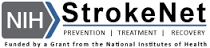 WebDCU Site and People document review
Jennifer Golan, regulatory specialist
Site Documents
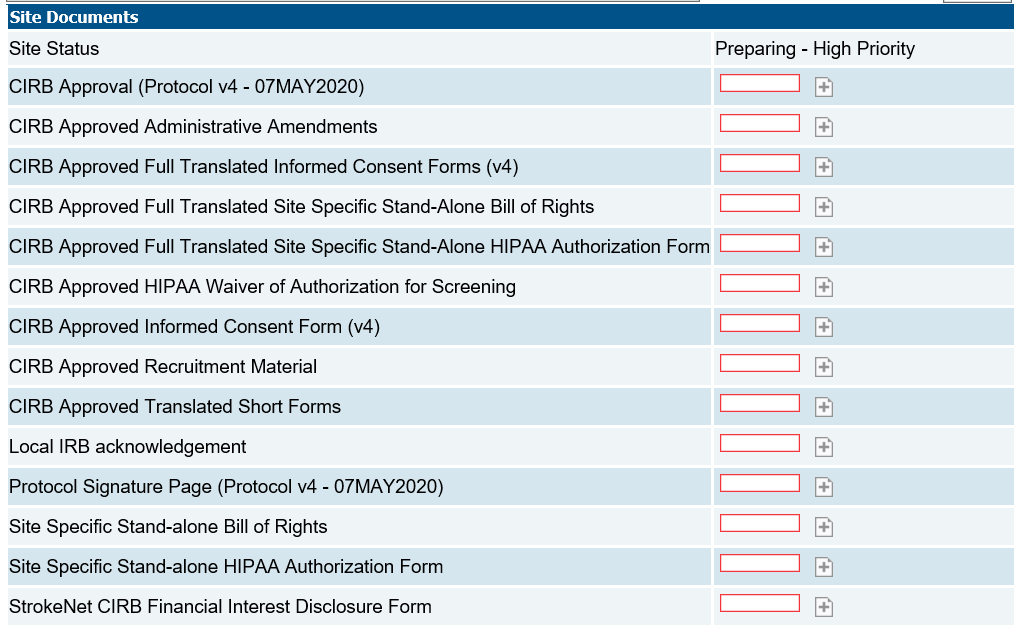 CIRB Approval
Specific to protocol version
New placeholder for protocol amendment
Four types of approvals:
Initial approval letter
Site-specific letter
Continuing review approval letter
PRIME study-level letter
Protocol amendment letter with consent changes
Site-specific approval letter
Protocol amendment without consent changes
PRIME study-level letter
CIRB Approval - examples
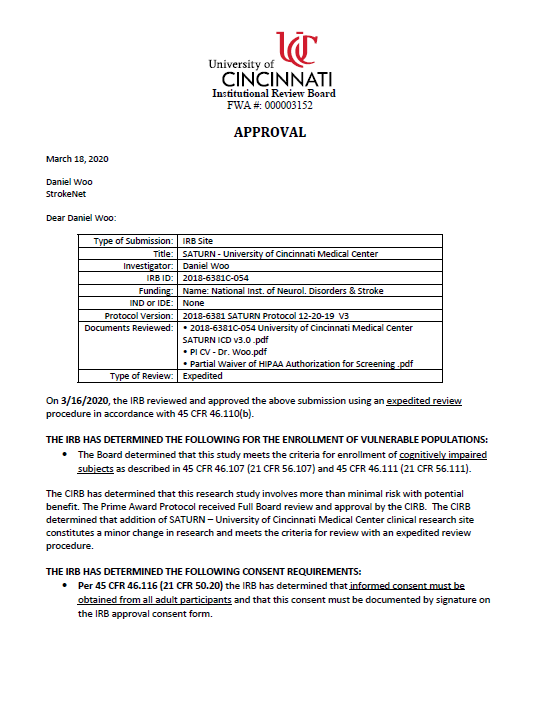 Initial Approval
Site-specific approval
letter
CIRB Approval - examples
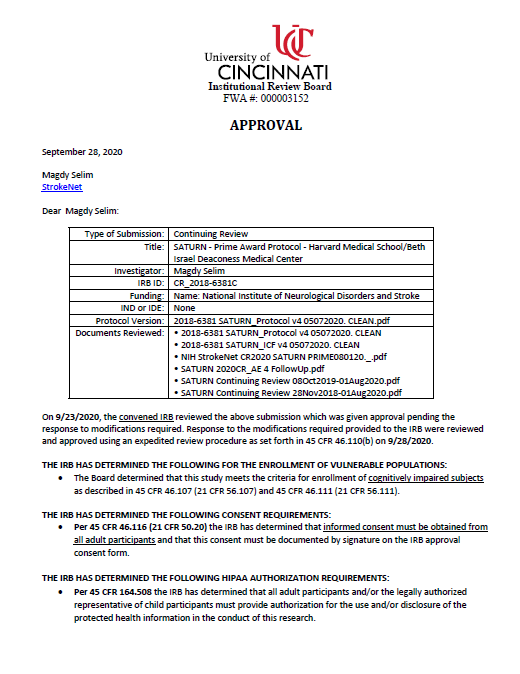 Continuing review
PRIME study-level approval
letter
CIRB Approval - examples
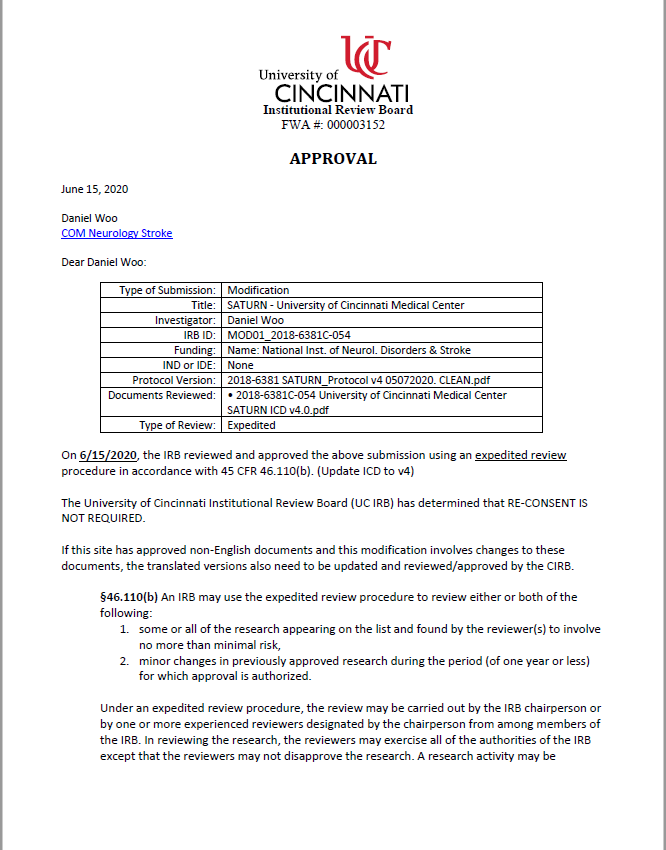 Protocol amendment 
    letter with consent changes
Site-specific approval letter
CIRB Approval - examples
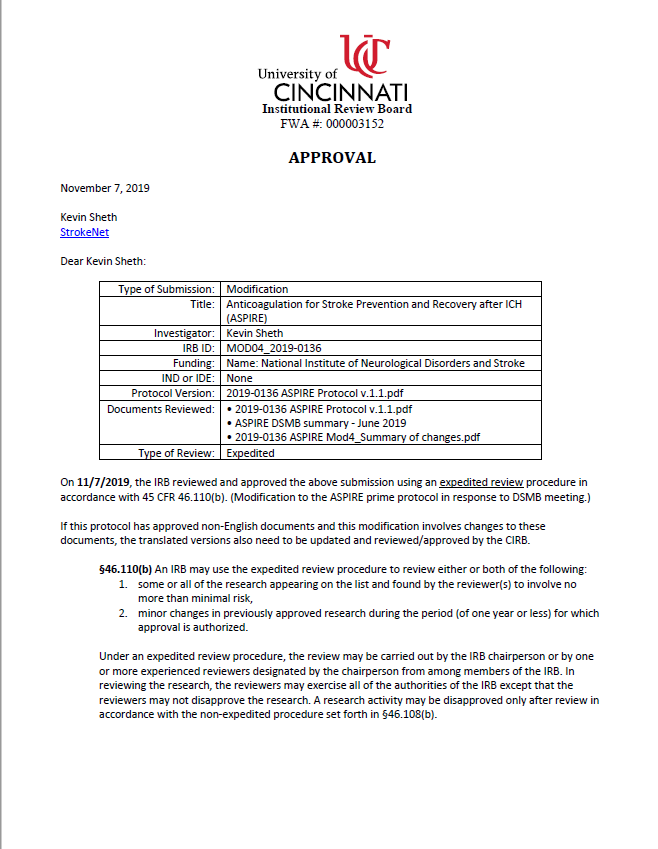 Protocol amendment without 
     consent changes
PRIME study-level approval
letter
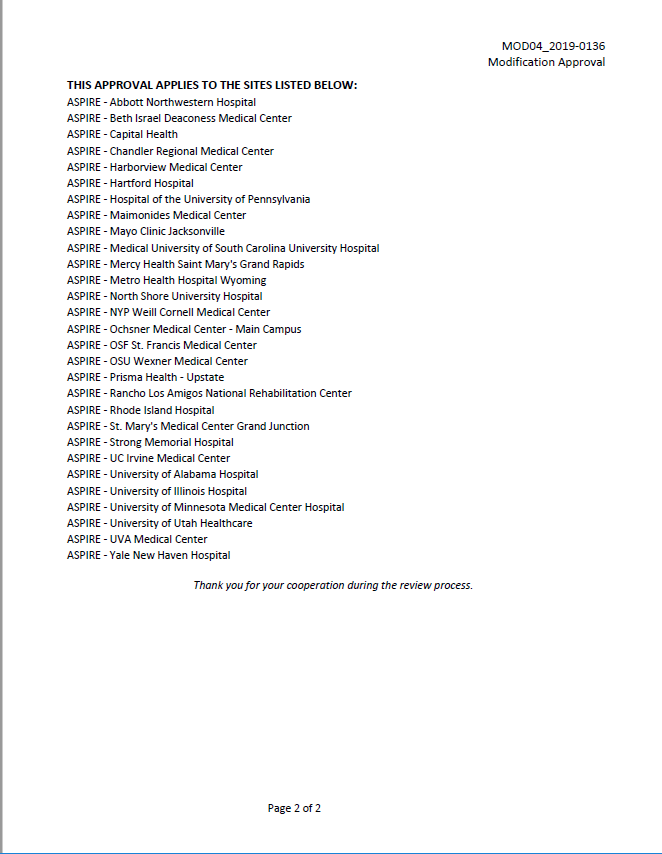 CIRB Approval - WEBDCU
Effective date – approval date on letter
Expiration date – expiration date of study
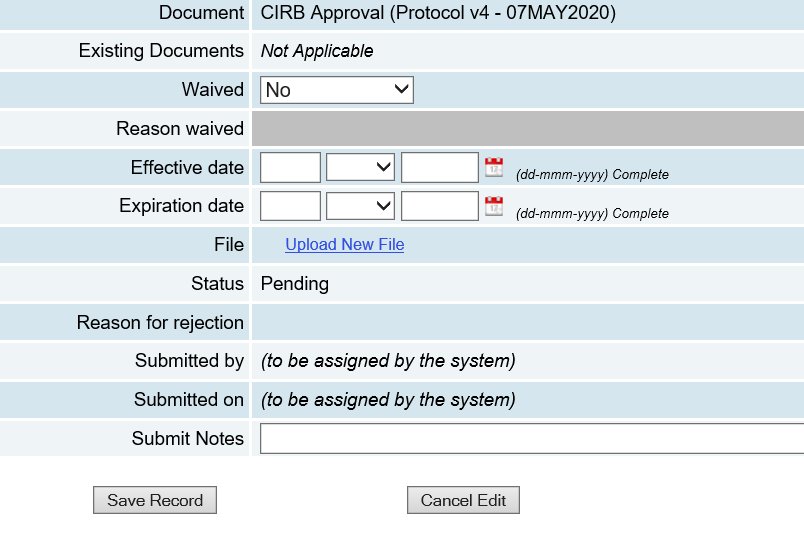 CIRB Approved Administrative Amendments
Types of approvals:
Site specific changes
PI Change
Site-specific ICD changes
Adding additional study locations
Translations
Remote and eICD implementation forms
CIRB Approved Administrative Amendments
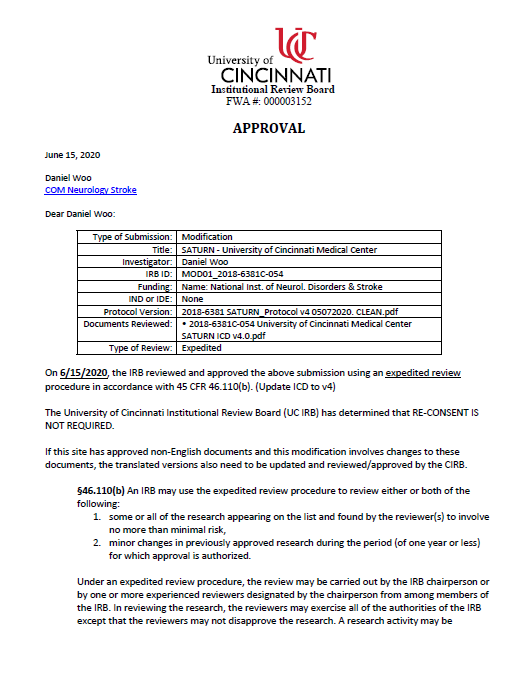 Modification number 
corresponds to number of 
approvals received after 
initial approval

Ensure all modifications 
are uploaded in WebDCU

Reach out to the NCC 
for any missing documents
CIRB Approved Informed Consent Forms
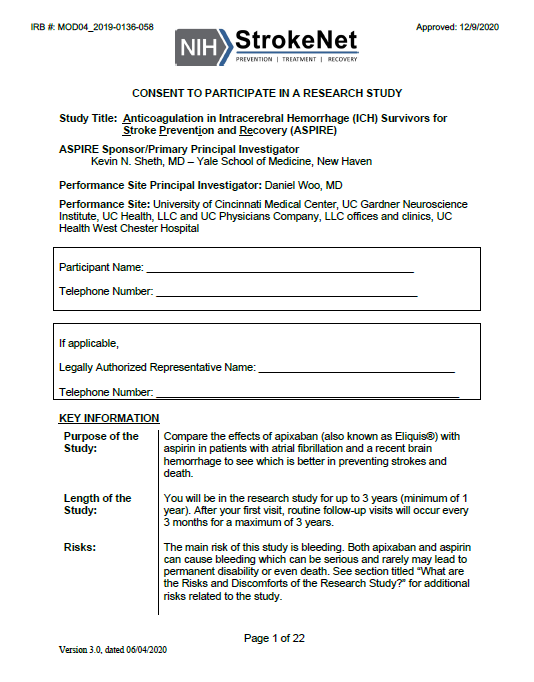 Update: CIRB has removed
 the expiration dates
[Speaker Notes: Update: No expiration dates]
CIRB Approved Informed Consent Forms
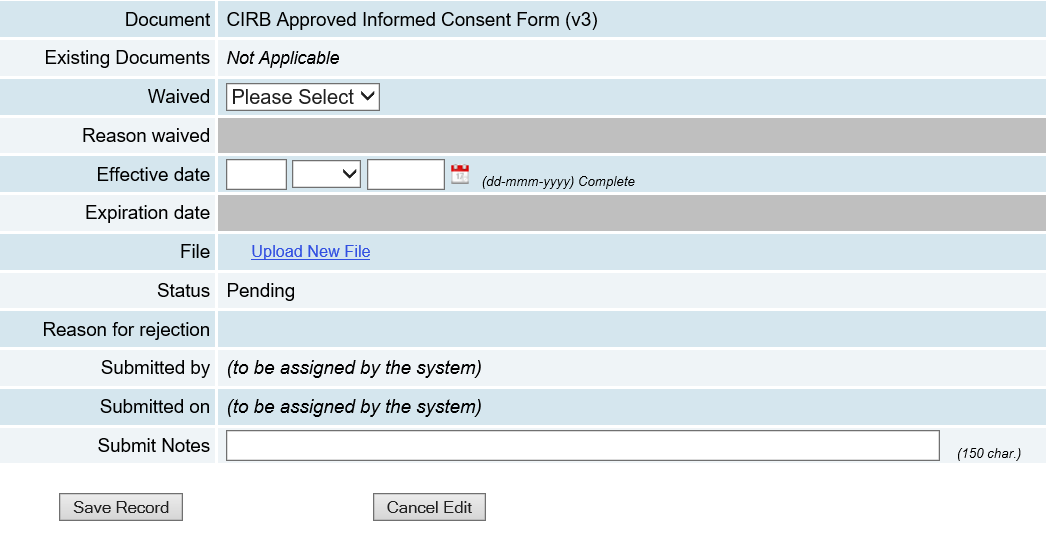 Other Consent Documents
Site Specific Stand-alone HIPAA Authorization Form
Site Specific Stand-alone Bill of Rights(BOR)
Translations
CIRB Approved Full Translated Informed Consent Forms
CIRB Approved Full Translated Site Specific Stand-Alone HIPAA Authorization Form
CIRB Approved Full Translated Site Specific Stand-Alone Bill of Rights
CIRB Translated Short Forms
More than one pdf as one file
Translations
Sites not using translations can waive these placeholders

Translations provided by the NCC
Exception: site specific stand-alone HIPAA and BOR
Send translation and translation certificate to NCC for IRB submission and approval

Reminder: upload approval letter in CIRB approved administrative amendments placeholder that is sent with your translated documents
StrokeNet CIRB Financial Interest Disclosure Form (fCOI)
fCOI forms must be completed for each study team member yearly. 
Document must be hand signed and dated or signed electronically with DocuSign or Adobe signature.
Upload the completed PI fCOI and any other COI forms with a positive financial disclosure to WebDCU. 
The remaining forms must be available for review as part of your onsite documents and/or files. 
PI COI form must be signed within 3 months of CIRB submission.
Other Site Documents
CIRB Approved HIPAA Waiver of Authorization for Screening
Needed for initial CIRB submission

Local IRB acknowledgement
Documentation of initial protocol acknowledgement by your local IRB is required 
Only initial approval should be uploaded, all other local IRB acknowledgements should be filed on-site. 

Protocol Signature Page
People Documents
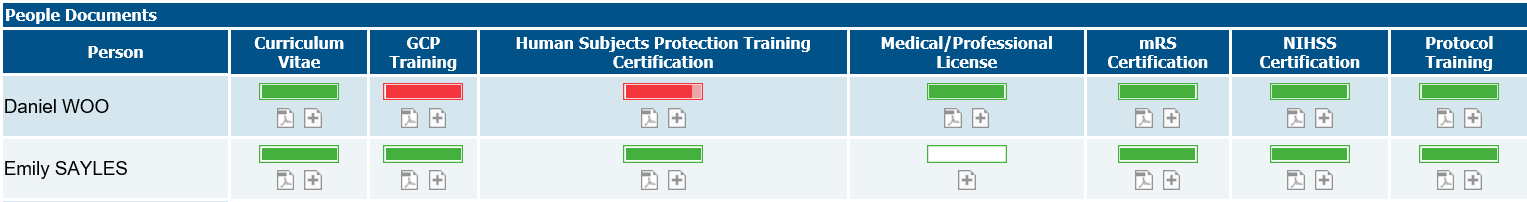 Common People Documents
Curriculum Vitae (CV)
Document must be signed and dated. 
CV must list person's current affiliation with site. 
Good Clinical Practice (GCP) Training
Human Subjects Protection (HSP) Training 
Most commonly completed through CITI
Other certifications might be rejected asking for more information
Medical/Professional License
mRS Certification – 2 year expiration 
NIHSS Certification – 2 year expiration
[Speaker Notes: CITI
AHA, BlueCloud]
Common People Documents
Reminders
Please upload site documents upon receipt from NCC
Please keep site contact/Delegation Of Authority (DOA) list updated for WebDCU for document distribution
Address expired documents asap
Reach out to the NCC for any missing site documents
Helpful links and tools
WebDCU campus – training center
https://webdcu.musc.edu/campus/
Parameters document
Located in study toolbox
NCC Regulatory Contacts
Emily Stinson stinsoey@ucmail.uc.edu

Jen Golan golanjl@ucmail.uc.edu

Lauren Stricker strickla@ucmail.uc.edu
Questions?